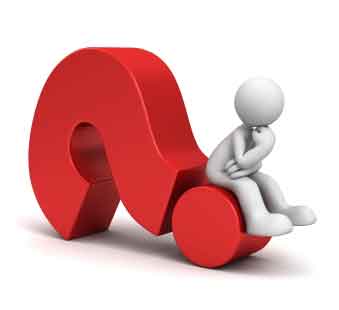 “Why Do You Not Judge What Is Right?”
Luke 12:54-57
Luke 12:54-57
54 Then He also said to the multitudes, “Whenever you see a cloud rising out of the west, immediately you say, ‘A shower is coming’; and so it is. 55 And when you see the south wind blow, you say, ‘There will be hot weather’; and there is. 56 Hypocrites! You can discern the face of the sky and of the earth, but how is it you do not discern this time? 57 Yes, and why, even of yourselves, do you not judge what is right?”
Luke 12:54-57
54 Then He also said to the multitudes, “Whenever you see a cloud rising out of the west, immediately you say, ‘A shower is coming’; and so it is. 55 And when you see the south wind blow, you say, ‘There will be hot weather’; and there is. 56 Hypocrites! You can discern the face of the sky and of the earth, but how is it you do not discern this time? 57 Yes, and why, even of yourselves, do you not judge what is right?”
Reasons for Failure to Judge What Is Right
Lack of Wisdom
Prov. 21:29-30
Failure to Observe
Matt. 13:24-25
Titus 3:8
Distractions of World
Luke 10:38-42
Mt. 13:22  Lk. 8:14
Wrong Standard Used
Mt. 7:21-23  Jn. 12:48
2 Tim. 1:13  3:16-17
Fear Consequences of Truth
John 9:20-23
John 12:42-43
Partiality to Man
1 Tim. 5:21-22
James 2:1-4
Love of Evil & Error
2 Thess. 2:9-12
1 Cor. 13:6